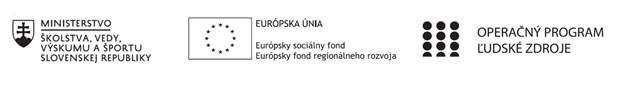 Prioritná os: Vzdelávanie
Špecifický cieľ: 1.2.1 Zvýšiť kvalitu odborného vzdelávania a prípravy reflektujúc potreby trhu práce
Prijímateľ: Stredná odborná škola drevárska a stavebná Krásno nad Kysucou
Názov projektu: Zvyšovanie kľúčových kompetencií žiakov v Strednej odbornej škole drevárskej a stavebnej v Krásne nad Kysucou s ohľadom na moderné technológie a potreby trhu práce
Kód projektu  ITMS2014+: NFP312010AGX2
Názov pedagogického klubu: Administratívny štýl v praxi
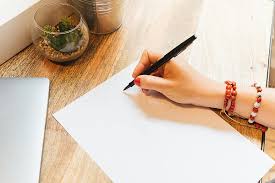 Žiadosť
Žiadosť
Je úradný list.
Predstavuje typický administratívny útvar.
Jej náležitosti upravuje Slovenská technická norma.
Patrí do oficiálneho styku jednotlivca s úradmi, napr. so školou, s firmou, políciou,...
Má formát A4.
Píše sa na počítači.
Posiela sa doporučene.
Vyžaduje bezchybnú spisovnú slovenčinu.
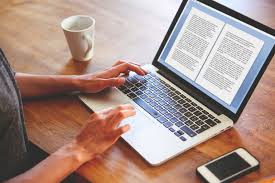 Náležitosti žiadosti
Záhlavie (hlavička) – obsahuje presnú adresu odosielateľa v poradí: titul, meno, priezvisko, názov ulice, číslo ulice, smerovacie číslo a mesto. Záhlavie býva podčiarknuté. V niektorých prípadoch býva aj zvýraznené tučným typom písma, ale to nie je potrebné.
Adresa adresáta – vpravo hore, ak je okienková obálka, vľavo hore, ak je listový papier bez predtlače.
Miesto a dátum – kde bol list napísaný. Medzi miestom a dátum sa nepíše čiarka. Môžu byť zapísané aj pod sebou, teda v dvoch riadkoch.
Heslovité vyjadrenie obsahu žiadosti – ide o tzv. heslo veci, ktoré vždy býva podčiarknuté (resp. môže byť aj zvýraznené tučným typom písma). Pred heslo môžeme napísať slovo VEC, ale aj nemusíme. Je to na našej voľbe.
Oslovenie – môže, ale aj nemusí byť. Ak text nemá oslovenie, medzi heslom veci a textom sa vynechajú dva riadky. Ak žiadosť oslovenie má, tak sa za oslovením píše čiarka, pričom nasledujúci vlastný text sa začína malým písmenom (okrem vlastných mien), za oslovením a vlastným textom sa vynechá jeden prázdny riadok.
Vlastný text – musíme ho členiť na odseky, medzi ktorými môže byť aj voľný riadok. 
POZOR!
Zámeno vy a všetky jeho tvary sa píše veľkým písmenom.
Náležitosti žiadosti
Záverečná formulka – ide o tzv. pozdrav. Najčastejšie sa používa v tvare S pozdravom. Za pozdravnou formulkou sa nepíše čiarka. Pozdravnej formulke ešte môže predchádzať poďakovanie: Ďakujem a ostávam s pozdravom
Meno a priezvisko – ide o vlastnoručný podpis, ktorým sa podpíšeme v pravej polovici listového papiera. V prípade, že píšeme za inštitúciu, ide tam aj pečiatka.
Prílohy – názov Príloha/Prílohy sa podčiarkuje. Prílohy sa uvádzajú podľa dôležitosti.
Príklady žiadostí
Žiadosť o odklad skúšok
Meno a priezvisko, adresa, kontaktné informácie

Firma a adresa firmy: .....................................................

Predmet: Žiadosť o prijatie do zamestnania
Miesto a dátum : .......................................................

Na základe Vášho inzerátu v . . . . . . . . . . . . . . , uverejneného dňa . . . . . . . . . . . . . .sa uchádzam o pracovnú pozíciu . . . . . . . . . . 
Ponuka voľného pracovného miesta vo Vašej spoločnosti ma oslovila. Z predchádzajúcich zamestnaní mám skúsenosti s prácou s ľuďmi. Plynule hovorím po anglicky a písmom ovládam aj nemecký jazyk. Ovládam prácu s grafickým programom Adobe Photoshop a Microsoft Excel je môj nejlepší priateľ. Mojimi výhodami sú spoľahlivosť, dochvíľnosť, komunikatívnosť a rýchle prispôsobenie sa situácii. 
V prílohe Vám zasielam svoj životopis, ako aj motivačný list. Rád/rada Vám doplním ďalšie potrebné informácie na osobnom pohovore. Za posúdenie mojej žiadosti vopred ďakujem. 
S pozdravom,
meno a priezvisko
. . . . . . . . . . . . . . . . . . . . . . . . 
Podpis 
Prílohy: životopis, motivačný list (v prípade e-mailu môžete vynechať)
Žiadosť o prijatie do zamestnania
Meno a priezvisko, adresa, kontaktné informácie

adresa školy:  .....................................................
 
Vec: Žiadosť o povolenie individuálneho vzdelávania.

	Vážený pán riaditeľ/Vážená pani riaditeľka, dovoľujeme si Vás požiadať o povolenie individuálneho vzdelávania podľa zákona číslo 245/2008 Z. z.,§24, odsek 2, písmeno ...pre nášho syna/našu dcéru ..., žiaka/žiačku ... ročníka, nar. ... v ..., r.č. ..., trvalým bydliskom ..., v školskom roku ....
Dôvodom pre voľbu individuálneho vzdelávania je záujem rodičov a dieťaťa o túto formu vzdelávania a možné pobyty rodiny v zahraničí/odporúčanie psychológa/vzdialenosť od školy. Individuálne vzdelávanie žiaka/žiačky bude uskutočňovať Mgr. ....

K žiadosti prikladáme:
individuálny vzdelávací program
popis priestorového a materiálno-technického zabezpečenia a podmienok ochrany zdravia individuálne vzdelávaného žiaka je súčasťou prílohy tejto žiadosti
doklady o splnení kvalifikačných predpokladov Mgr. ...,ktorý/ktorá bude uskutočňovať individuálne vzdelávanie
zoznam učebníc a učebných textov, ktoré budú pri individuálnom vzdelávaní žiaka používané

Za kladnú odpoveď vopred ďakujeme.
S pozdravom,
meno a priezvisko
. . . . . . . . . . . . . . . . . . . . . . . . 
Podpis
Žiadosť o vzdelávanie žiaka doma
Ďakujem za pozornosť!